Before you start
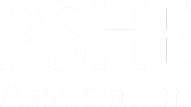 Parents: read our helpful guidance before starting
Role models
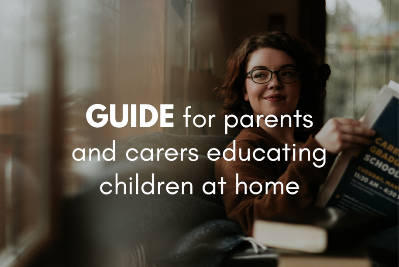 HOME LEARNING LESSON, KS3
To start, play this slideshow from beginning (F5)
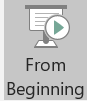 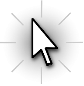 © PSHE Association 2021
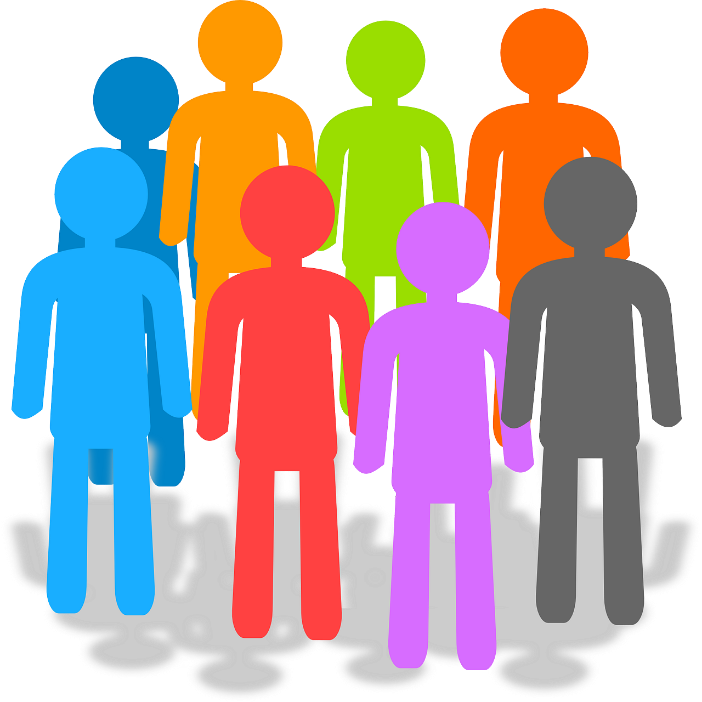 Home learning lesson:
Role models
2
© PSHE Association 2021
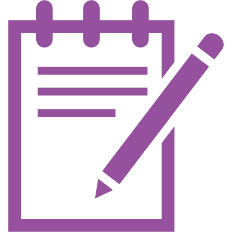 We are learning about how role models can demonstrate positive qualities and behaviours to others
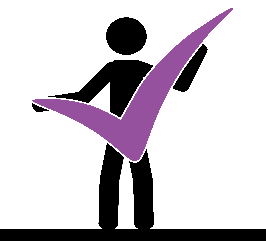 We will be able to: 


describe how people can learn from the behaviour of positive role models
explain how a person’s actions can impact on others and the role peers can play in supporting one another
evaluate examples of positive role models
3
© PSHE Association 2021
What makes a good role model?
Write down everything you can think of and keep your advice somewhere safe!
You’ll return to it at the end of the lesson.
Make a list of all the aspects you think are important for a person to be a positive role model.


When you’ve made your list, choose:
 
one aspect that you think is the most important 

one aspect you think is the least important.
Stuck?

Click here for some ideas!
Helping others in the community
Being cool
Being friendly to others
Having lots of friends
Being resilient during challenges
Trying to make positive changes in their community happen
Being a good leader
4
© PSHE Association 2021
[Speaker Notes: Some ideas: 
Helping others in the community
Being cool
Being friendly to others
Having lots of friends
Being resilient during challenges
Trying to make positive changes in their community happen
Being a good leader]
On a piece of paper, respond to the questions below
Does a role model have to be famous?
Can a role model be someone we know personally?
Can a fictional character be a role model?
Can a person from history be a role model?
You could discuss these questions with your classmates or someone at home.
Everyone is likely to have a different opinion!
© PSHE Association 2021
5
Key learning: Positive role models
Different people can find different things important in their role models.

There’s no definitive list of positive aspects a person needs to have in order to be the ‘right’ role model.
Who a person thinks of as a positive role model could be informed by the values that they find important in their own life, or the aspirations they have for their future.
People can find role models in lots of different places.
A role model could be fictional or historical. They could be someone known personally, in the family or community, or they could be a celebrity or famous person.
Not everyone has a specific person in mind as a role model. 
For example a person may value certain qualities in themselves and others without feeling that there is any particular individual they want to be like.
© PSHE Association 2021
6
Role model disappointment scenario
Write a message with advice to Kay about how to manage their feelings about their role model’s actions.
You could include:
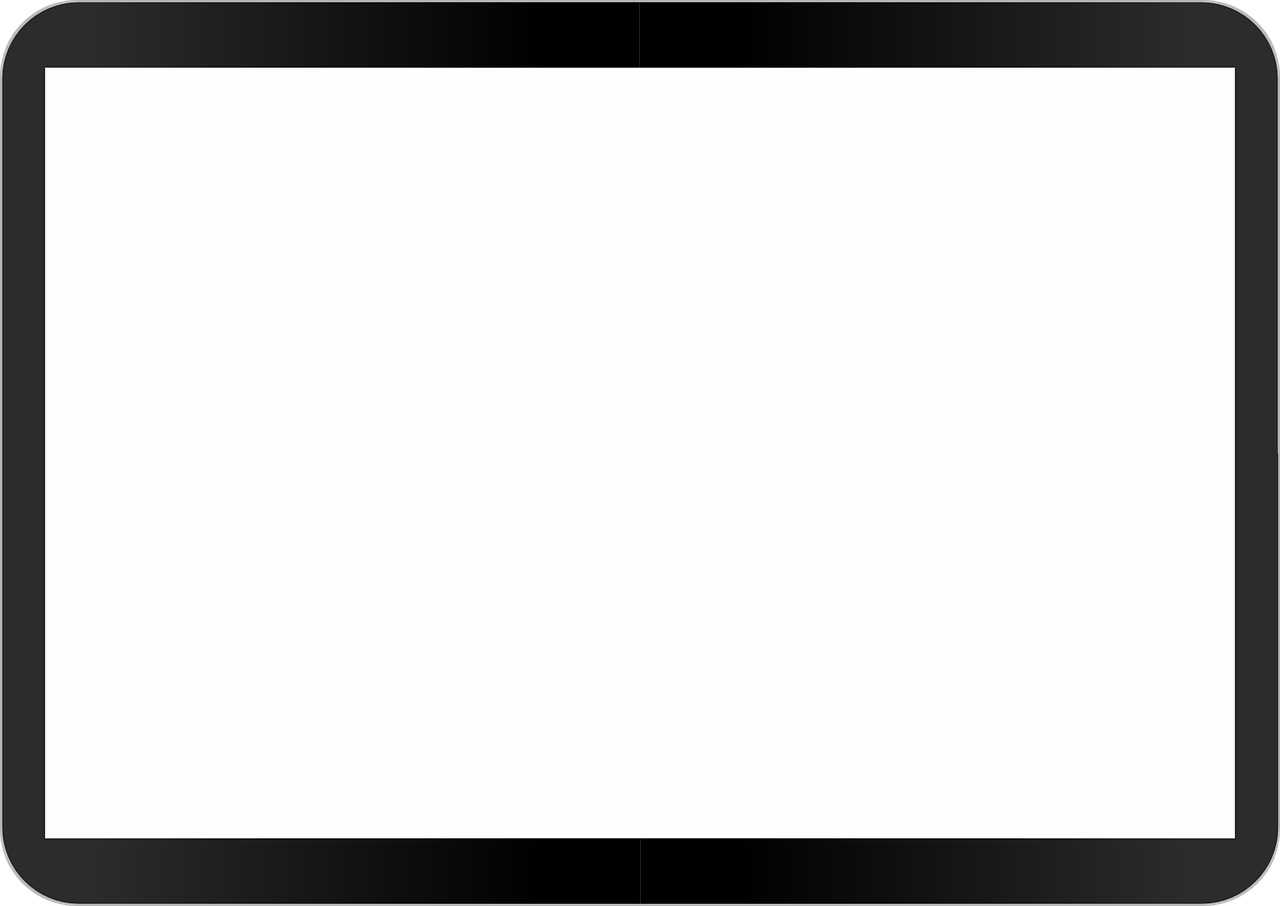 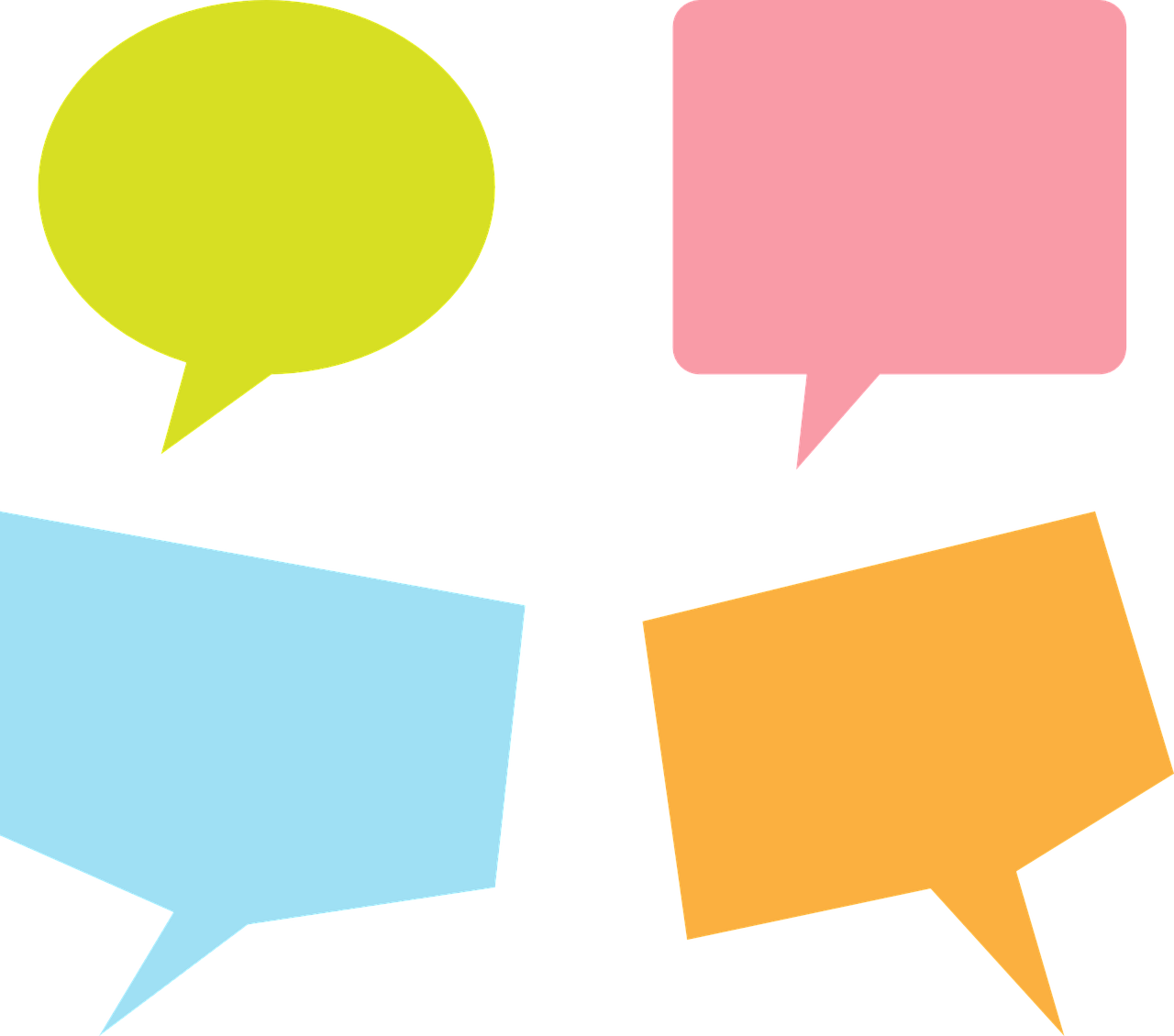 Hey, did you see the news? I guess I thought that they were a great person and that I could be like them. But they’ve upset so many people now and I just feel really embarrassed about saying I liked them before.
Kay
How Kay might feel now they know this about their role model.
...
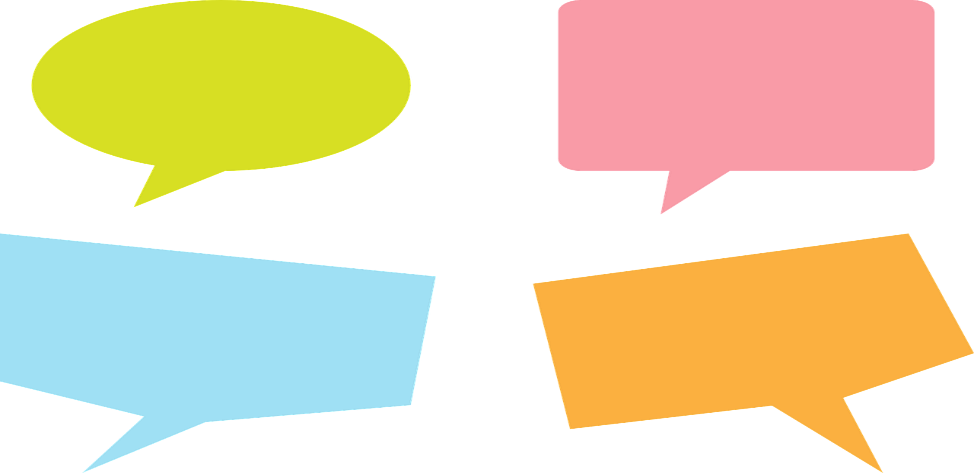 Three tips for Kay on what they could do now.
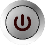 Whether we can still learn from other people’s mistakes.
© PSHE Association 2021
7
Key learning: Role model disappointment scenario
It can sometimes feel disappointing or upsetting to find that a role model has acted in an unexpected or unkind way. 
Kay has said they feel embarrassed by their role model’s behaviour. Kay might still be able to learn from the positive aspects of their role model.
Kay might want to:
Be aware of the mistake their role model has made but continue to learn from the positive aspects this person has to share
Talk to a trusted adult or friend about their concerns about their role model
Focus on other positive role models in the media or in their own life for a while
© PSHE Association 2021
8
Diamond 9 – Role models
Read about the characters on the next slide.
Who do you think would be a more positive role model?

On a piece of paper, write down the name of each character in the diamond 9 arrangement shown in the diagram. 

Don’t worry if your answer is different to someone else’s – there’s no one right answer!
Characters who are more positive role models should be closer to the top of the diamond.
More positive
Characters who are less positive role models should be lower in the diamond.
Choose which character you think would be the most positive role model and place them at the top of the diamond.
Choose two characters you think would also be positive role models and place them just below the first character in the diamond. Because they are in the same row they are equally positive role models.
Less positive
Add three characters to the next row, and two more to the row after that.
Not sure what to do? Click here
The character you think is the least positive role model should be at the bottom of the diamond.
If you are able to print, you may want to print the next slide, cut out the character cards and sort these.
Return to activity
© PSHE Association 2021
9
Diamond 9 – Role models
Cleo is a quiet student with a small group of friends. They saw a younger student being bullied online and helped the student to talk to their form tutor.
Frankie is a sports team captain and does really well in almost every subject, but can sometimes be mean to people who find the lessons tricky.
Ade is a popular student who competed in an athletics contest for athletes with disabilities. Ade didn’t win, but wants to compete again.
Jamie sometimes finds written work difficult but often takes on the lead role in class debates.
Elliot is head prefect and found that some prefects in their team have been upsetting other pupils. Elliot has started training the prefects to act with integrity.
Maia has quite a small friendship group in school but has been volunteering at the local homeless shelter by helping to serve food and wash up
Xia was upset about the amount of waste that wasn’t being recycled in school. They started a petition and presented this to the headteacher.
Sam sometimes acts in ways that other students find scary and intimidating. Sam has told friends that acting this way makes the school safer.
Lochlan has a lot of followers on social media, and sometimes posts include content that gets people quite annoyed and upset.
© PSHE Association 2021
10
Key learning – Role models
Some of the characters have experienced challenges or disappointments and have shown resilience in reattempting a challenge or finding other ways to engage with the school or wider community in a positive way.
Characters such as Elliot, Maia and Xia have found ways to contribute positively in their school or wider community. Their behaviour might inspire other students to find ways they can help too.
Some of the characters sometimes act in a way that upsets or intimidates others. This could be damaging to their relationships with other people in their community, and distressing for others around them.
© PSHE Association 2021
11
How might Elliot’s actions affect others?
Read the card about Elliot from the previous activity.
How might Elliot’s actions affect the people in the purple boxes below?
When you’ve written down some ideas, click on the box to reveal some suggestions.
Elliot is head prefect and found that some prefects in their team have been upsetting other pupils. Elliot has started training the prefects to act with integrity.
The prefects working with Elliot
Other pupils in the school
Parents or carers in the local community
Prefects in the school will be better able to show helpful behaviours. 
The prefects could talk about the skills they’ve learned in interviews for jobs or further education.
Parents and carers in the local community might hear about how supportive students in the school are to each other.
They might feel happy their child is going to the school; or if their children are younger, they may choose to send their children to the school when they’re older.
Other pupils may feel safer and more able to talk to prefects if they need help.
Younger pupils may aspire to be a prefect themselves and find ways to help out in the school community.
© PSHE Association 2021
12
End point assessment
Look back at your list of aspects that make a good role model from the start of the lesson.

Add any additional ideas based on what you have learned.
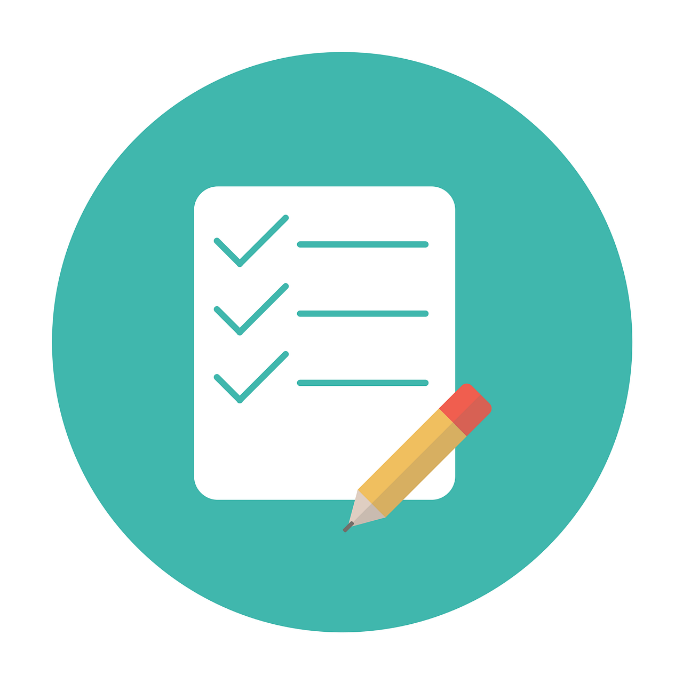 Are there any changes you would make to what you put down as the most or least important aspects?
13
© PSHE Association 2021
Remember!
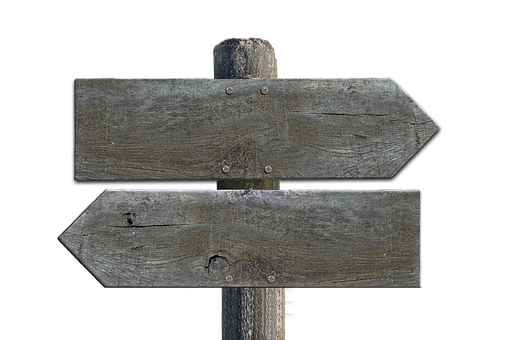 If you are worried about anything from today’s session, talking to an adult you trust is one of the best ways to find help. Alternatively, ChildLine can help.
Talk to a trusted adult
ChildLine: www.childline.org.uk 
	      0800 1111
14
© PSHE Association 2021
More activities
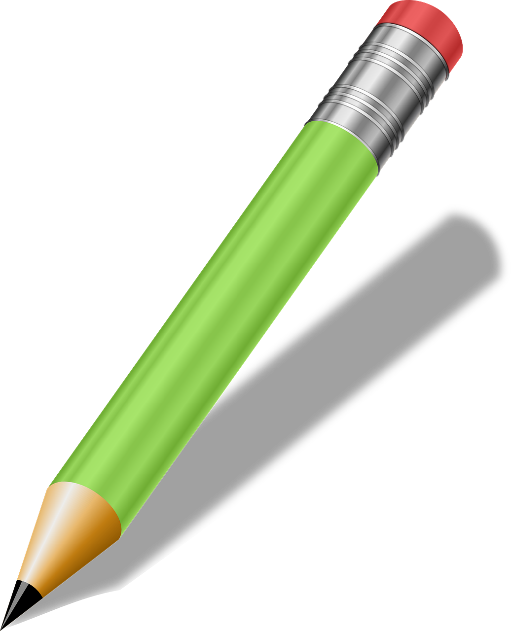 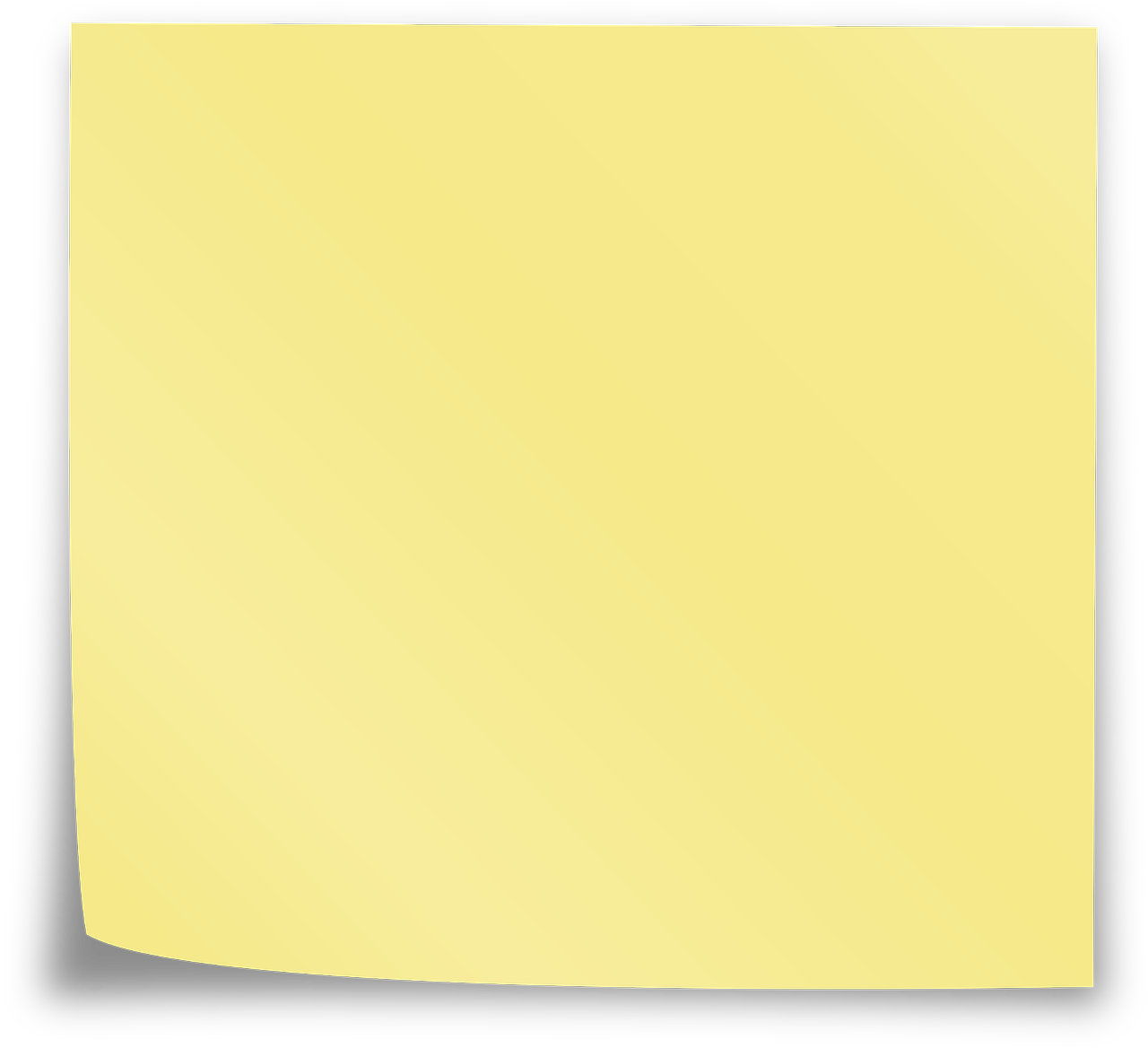 1
Top tips
2
Give three top tips on how a person can be a positive role model for others in their community.
3
15
© PSHE Association 2021